BRUKERUNDERSØKELSE I AKS 2023/2024
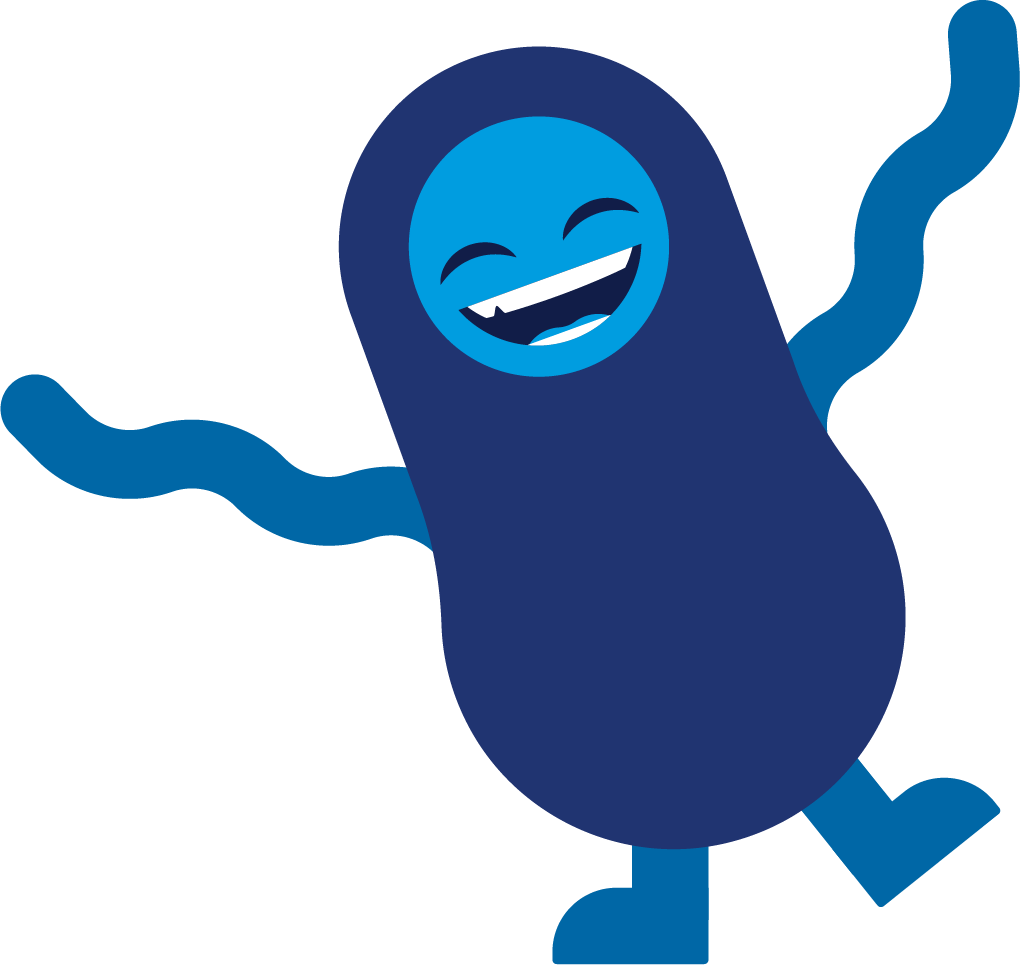 Alle foresatte med barn i 1.-4. trinn (inkludert de som ikke benytter AKS), samt foresatte med barn i 5.-7. trinn som benytter seg av AKS oppfordres til å delta.
TORSDAG 
23. november
 2023
-
ONSDAG
6. desember
2023
Lenken til undersøkelsen finner du på:

https://www.digiaks.no/aks/
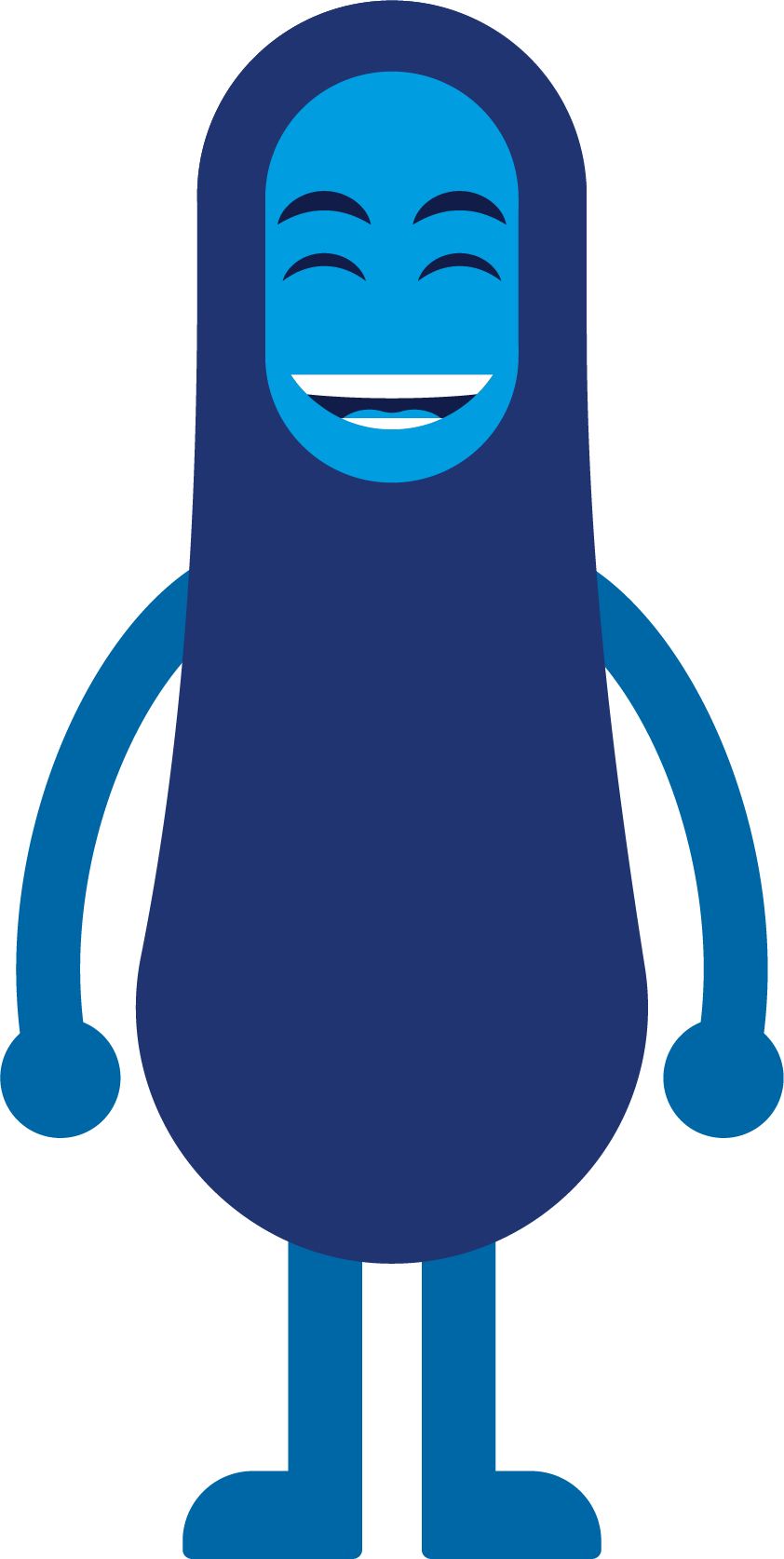 DIN MENING ER VIKTIG! 

Visste du at vi på bakgrunn av tidligere tilbakemeldinger har utviklet et digitalt opplæringsprogram som skal sørge for et helhetlig kompetanseløft blant medarbeidere i AKS?
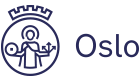